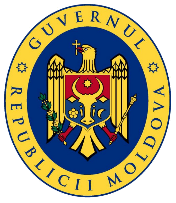 Republic of Moldova:
Single window approach / International reporting
Mrs. Tatiana Țugui, manager 
Environmental Pollution Prevention Office
Legal background
Institutional arrangements
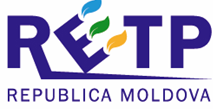 Pollutants Release and Transfer Register Information System
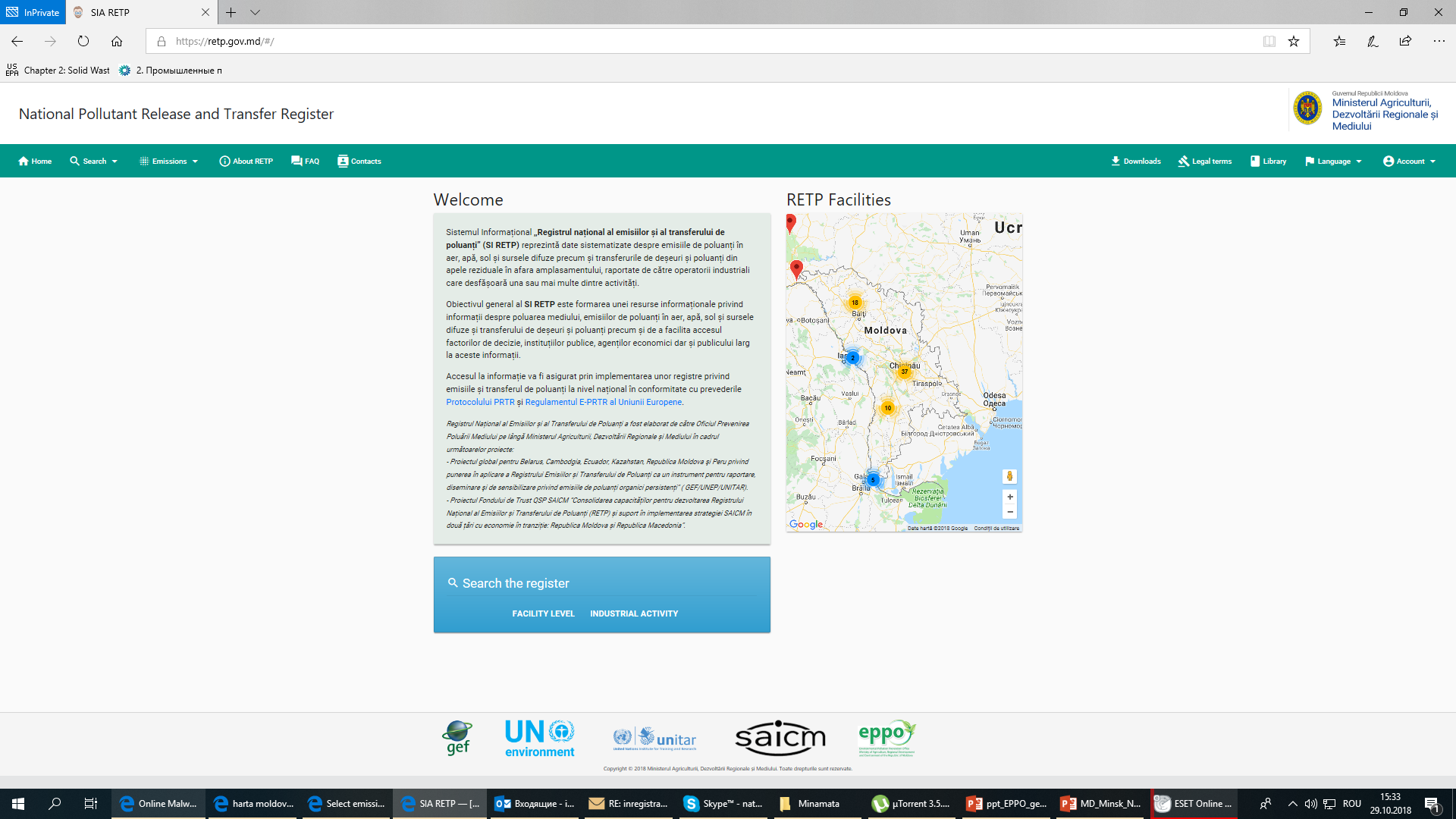 POPs to reported under the PRTR
It is expected to cover POPs emissions from:
Diffuse sources under PRTR (additional source of POPs)
Methodological  guidelines for calculation the releases to air from stationary sources:
Report submitted by a installation – heat production sector
Thank you for your kind attention ! 

Tatiana Țugui
Environmental Pollution Prevention Office 
Tel: +373 22 222 542
Email: tatiana.tugui@eppo.md 
 www.eppo.md